Assisting Victims of Mortgage Fraud
National Crime Prevention Council 2015
www.ncpc.org
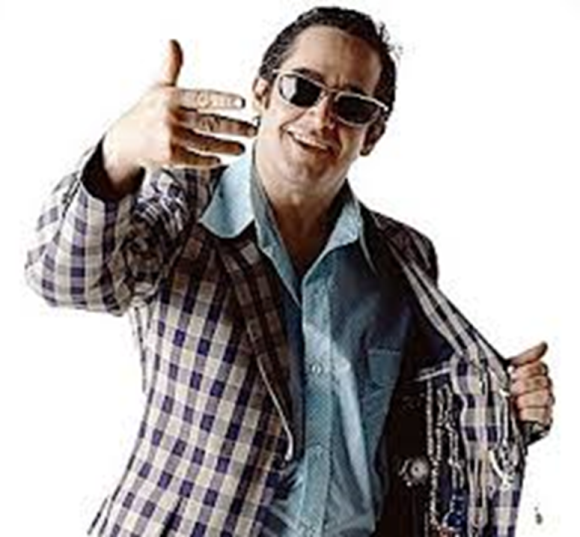 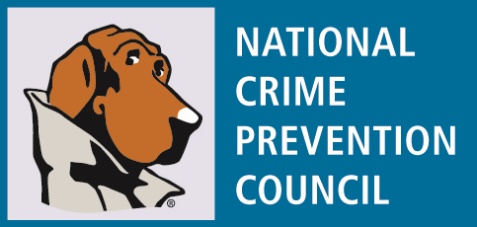 Introduction
The National Crime Prevention Council has prepared this course to inform and educate Victim Service Providers, attorneys, and other allied organizations about the many types of crimes, frauds and schemes associated with mortgage fraud today and how to best serve its victims.
The course is divided into three modules.
Part One provides an overview of how the economy and marketplace today  present opportunities for new types of mortgage fraud. 
Part Two provides background on the marketing and persuasion tactics used by fraudsters to commit mortgage fraud and on how homeowners can defend themselves against fraud.
Part Three offers instruction on reporting mortgage fraud and the steps victims can take to restore and remedy their situation.
Cover image from :http://www.yogakriya.org/php/pujananda/meanderings15.php
© 2015 National Crime Prevention Council, Inc. www.ncpc.org
2
Objectives
To provide professionals who work with victims of mortgage fraud with
the knowledge to recognize current mortgage frauds.
the tools and resources to help those who are at risk or have fallen victim already.
Specifically, the goals of this course are to help Victim Service Providers to
recognize current mortgage scams and identify who is at risk
learn the steps that victims can take to recognize, and defend themselves against, mortgage fraud
understand why it is so important for victims to report mortgage fraud and the best way to help them do it
examine how to help victims by using best practices and by informing them of the programs and resources available
understand how to help victims to recover from mortgage fraud and to help them regain good financial standing.
© 2015 National Crime Prevention Council, Inc. www.ncpc.org
3
In the beginning…
First wave of mortgage fraud: loan originations
Most Americans understand that the housing boom that peaked in 2005-2006 laid the groundwork for the financial crisis of 2008. 
Interest rates were low, so the cost of debt and financing a home became more affordable. 
Many individuals entered the housing market. 
Housing prices rose.
Existing homeowners applied for second mortgages to take equity out of their homes and support their spending. 
Housing prices continued to rise; more buyers entered the market. 
With buyers feeling the pressure to qualify for a mortgage and profit from rapidly increasing home prices, the first wave of mortgage fraud occurred in loan originations. 
Loan origination includes all the steps from taking a loan application through actual disbursal of funds.
© 2015 National Crime Prevention Council, Inc. www.ncpc.org
5
[Speaker Notes: For nearly a decade before the housing bubble peaked in 2005-2006, a massive amount of money flowed into the United States from foreign investors. This liquidity pushed interest rates down so that the cost of debt and financing a home became more affordable. With interest rates low, many individuals entered the housing market.  As the value of homes grew, many homeowners applied for second mortgages to take equity out of their homes and support their spending. With buyers feeling the pressure to qualify for a mortgage and profit from rapidly increasing home prices, the first wave of mortgage fraud occurred in loan originations. 


Source: "President Bush's Address to the Nation". The New York Times. September 24, 2008.]
First wave of mortgage fraud
Financial institutions sought to increase profits by adding features to their loans, including adjustable interest rates and prepayment penalties, which increased costs for borrowers. 
To generate more income from fees, lenders directed many borrowers into higher cost loans even when they qualified for loans with more conventional terms. 
As a result of these actions, many borrowers took out loans much larger than they could afford, assuming they would be able to sell or refinance their homes at a higher price later. 
Countless borrowers also took out adjustable rate mortgages (ARMs), where initial interest rates were lower than those on fixed-rate loans. 
With the flood of buyers seeking financing, and the pressure to generate fee income, many mortgage lenders approved “no doc” loans—waiving the documentation borrowers normally would need to support their ability to repay them.
© 2015 National Crime Prevention Council, Inc. www.ncpc.org
6
[Speaker Notes: As home prices rose, some people feared being priced out of the market if they waited to buy, causing home values to rise further and more buyers to enter the market. 
Many borrowers also took out adjustable rate mortgages (ARMs), where interest rates were lower than those on fixed-rate loans. With ARMs, after an initial period of fixed interest, rates can rise significantly, stretching borrower finances to the limit—or beyond their reach—with higher monthly payments.]
First wave of mortgage fraud, cont’d
By 2004, the FBI warned that mortgage fraud was becoming so rampant that the resulting “epidemic” of crimes could trigger a massive financial crisis.
In 2005, the FBI reported that “mortgage fraud is one of the fastest growing white collar crimes in the United States.”
© 2015 National Crime Prevention Council, Inc. www.ncpc.org
7
[Speaker Notes: In 2004 and 2005, there were dire warnings from the FBI about mortgage fraud.]
Common loan origination scams
Inflated income or assets	
Straw buyer
Identity theft
Inflated appraisal
Altered documents
Predatory lending
Multiple loans
Stated income loan
Air loans
Inflated deposits & soft second mortgages
Flipping 
Money laundering
© 2015 National Crime Prevention Council, Inc. www.ncpc.org
8
[Speaker Notes: Mortgage fraud is a material misstatement, misrepresentation, or omission in information relied on by an underwriter or lender to fund, purchase, or insure a loan. This type of fraud is usually defined as loan origination fraud.  This slide illustrates a number of the ways in which loan origination fraud can be perpetrated.]
Loan origination fraud by type between 2008-2012
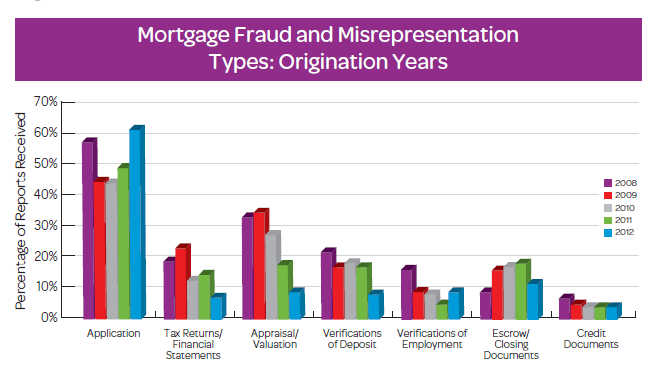 © 2015 National Crime Prevention Council, Inc. www.ncpc.org
9
[Speaker Notes: For over two decades, major mortgage lenders, agencies, and insurers have been submitting information describing incidents of subscriber-verified fraud and material misrepresentation involving industry professionals to a database, known as MIDEX® (Mortgage Industry Data Exchange).
Subscribers use information from the MIDEX database as a risk management tool to protect against mortgage fraud perpetrated by industry professionals. The Mortgage Fraud Index, or MFI, is an indication of mortgage-related fraud and misrepresentation involving industry professionals found through MIDEX subscriber fraud investigations in various geographical areas within any particular year. It involves straightforward calculations.
Source:  The LexisNexis® 15th Annual Mortgage Fraud Report, p. 10.  www.mortgagefraudblog.com/wp-content/uploads/2013/09/15th-Annual-Mortgage-Fraud-Report-LexisNexis.pdf. Accessed 10-23-2014]
Housing boom collapse
The financial rewards of rising house prices also led to a boom in new home construction.
By 2007, there were more houses on the market than people willing to buy them. 
The inventory of available single-family homes, which had been expanding rapidly in a real estate construction boom that coincided with price increases, had grown to the point where downward pressure was now exerted on prices. 
A long and slow correction began as real estate prices began to fall. 
The housing market collapsed in 2007.
© 2015 National Crime Prevention Council, Inc. www.ncpc.org
10
[Speaker Notes: The problem began when borrowers with adjustable rate mortgages who had planned to sell or refinance their homes before the adjustments kicked in were unable to refinance, prompting many mortgage holders to default as the adjustments began. 
Source: "FBI warns of mortgage fraud 'epidemic'". CNN. February 6, 2004.
Source: Philyaw, Jason. "Underwater mortgages back above 11 million in 4Q". CoreLogic.]
Housing boom collapse, cont’d
At the same time, the interest rates on many adjustable rate mortgages (ARMs) changed to the higher rates.
Borrowers with ARMs who had planned to sell their homes before the high interest rates kicked in found that, because of the dramatic drop in housing prices, they were “under water”, i.e., their mortgage balance was higher than the market price for their homes.
Other borrowers who had planned to refinance their homes before the adjustments kicked in were unable to refinance, again because the equity in their homes had disappeared.
Homeowners began to default on their mortgages when the adjustments began.
Default rates on subprime and ARMs began to climb.
© 2015 National Crime Prevention Council, Inc. www.ncpc.org
11
[Speaker Notes: Default rates on subprime and adjustable-rate mortgages (ARMs) began to climb, setting the stage for a new wave of mortgage fraud.  The housing boom collapsed in 2007. By the end of 2010, 11 million residential properties, or 23% of all U.S. homes, were in negative equity (what was owed on the mortgage was greater than the house could be sold for).

Source: "FBI warns of mortgage fraud 'epidemic'". CNN. February 6, 2004.
Source: Philyaw, Jason. "Underwater mortgages back above 11 million in 4Q". CoreLogic.]
Foreclosure crisis
Foreclosure filings nationwide increased from 1.3 million in 2006 to 2.2 million in 2007, 3.2 million in 2008, and 4 million in 2009. 
The financial crisis that began in 2008, rooted in the massive mortgage defaults that were occurring, compounded the problem. 
Millions of people lost their jobs and could not afford to pay their mortgages, whether they were adjustable or fixed rate.
By the end of 2010, 11 million residential properties, or 23 percent of all U.S. homes, were under water—that is, they had negative equity.
The impact of a foreclosure can be devastating, including loss of home (often a family’s most significant financial asset), severe damage to acredit rating, and strains on emotional health.
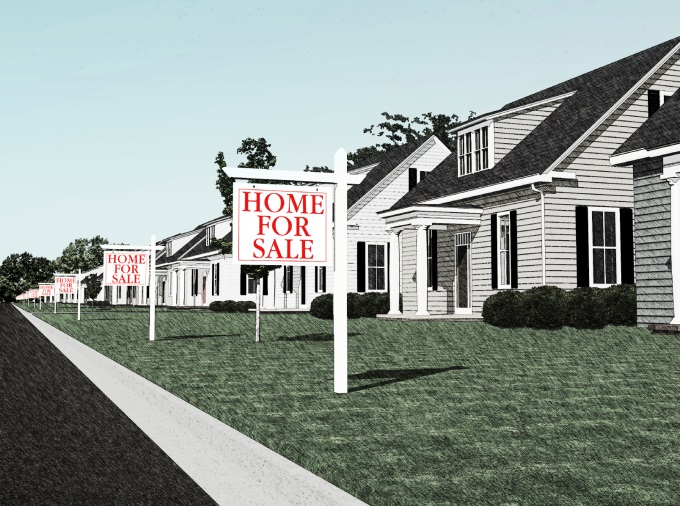 © 2015 National Crime Prevention Council, Inc. www.ncpc.org
12
[Speaker Notes: Source: www.preventloanscams.org/resources/issues/the-foreclosure-crisis 
RealtyTrac]
Foreclosure crisis opens door for new fraud
Today, the US housing market is still in distress, with ample opportunity for fraud.
This new wave of mortgage fraud is expanding beyond loan origination to new schemes.
Government agencies warn of an epidemic of loan modification and foreclosure-rescue scams.
There is good news. More information and resources are available to deal with mortgage scams than ever before.
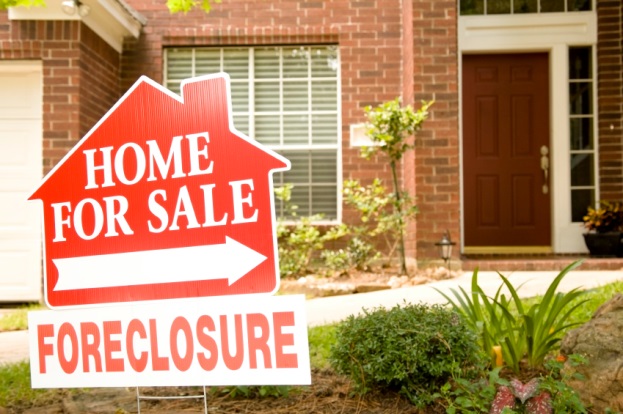 © 2015 National Crime Prevention Council, Inc. www.ncpc.org
13
[Speaker Notes: As the markets change, so do the scammers.  They are constantly adapting and changing.  When it became clear that loan origination was no longer a ‘pot of gold’ as earlier, the scammers moved on to new schemes within loan modification and foreclosure rescue.  

Source: www.preventloanscams.org/resources/issues/the-foreclosure-crisis RealtyTrac]
Top locations for mortgage fraud in the U.S. 2012
© 2015 National Crime Prevention Council, Inc. www.ncpc.org
14
[Speaker Notes: Source: LexisNexis 15th Annual Mortgage Fraud Report. August 2013]
Assisting Victims of Mortgage Fraud
Part Three: Recovery and Remediation
© 2015 National Crime Prevention Council, Inc. www.ncpc.org
15
Part Three goals
In Part Three, “Recovery and Remediation,” you will learn about actions and resources to help homeowners who have become victims of mortgage fraud. 
This section will help you
learn how to complete and file a fraud report
learn how to counsel victims 
learn about remedies available to victims.
© 2015 National Crime Prevention Council, Inc. www.ncpc.org
16
Counseling victims of mortgage fraud
Mortgage fraud is financial fraud. 
Loan modification and foreclosure rescue scammers use false or misleading  information to induce victims to secure their services, then proceed to steal their assets as well as identifying information. 
It is important for Victim Service Providers to understand that victims of financial fraud
have been financially devastated and emotionally deceived. They can feel isolated and blame themselves for the fraud
may spend months sorting through confusing reporting requirements and dealing with financial institutions simply to stop the fraud from continuing.
© 2015 National Crime Prevention Council, Inc. www.ncpc.org
17
[Speaker Notes: Reporting one’s victimization is often complicated by feelings of shame and guilt, as well as other complex factors, such as
not knowing where to turn
feeling that reporting wouldn’t make a difference
fear that reporting will lead to a loss of legal or financial control
threats and intimidation from the perpetrators
loss of esteem or prestige in a victim’s social group
concern that reporting may culminate in a family member or friend being arrested or sent to prison, which is particularly a concern if the individual is dependent on the exploiter
lack of confidence in the ability of authorities to respond and assist.
Source: Taking Action: An Advocate’s Guide to Assisting Victims of Financial Fraud]
Counseling victims of mortgage fraud, cont’d
Victim Service Providers can help manage victims’ expectations in relation to financial recovery.
Recovery of lost assets may not be possible.
However, victims can
take back control of their lives and financial futures
file complaints or private lawsuits against the scammer(s)
put an end to the trauma and stress of being victimized.
Private litigation and government enforcement actions have had success in shutting down scam operators and operations, and, in some cases, have recouped some or all of the money paid by homeowners to the scammers.
© 2015 National Crime Prevention Council, Inc. www.ncpc.org
18
[Speaker Notes: The Victim Service Provider plays a very important role in the lives of victims of mortgage fraud.  Refusing to be a victim and taking action is a huge step forward for victims of mortgage fraud.]
Counseling victims of mortgage fraud, cont’d
Recovery requires work. 
Victims need to take an active role in their recovery. 
Reporting matters is crucial.
Reporting helps put a stop to the fraud. 
Reporting is also recommended if the victim is looking for financial recovery. 
Full financial recovery is difficult to achieve. 
Victims rarely obtain full recovery of their losses, but it is not out of the question. 
Civil legal action might be necessary to get money or property back—but might not work. 
Victims of financial fraud often must file their own civil lawsuit against the fraudster to get their money back.
© 2015 National Crime Prevention Council, Inc. www.ncpc.org
19
[Speaker Notes: Recovery requires work.  Victims need to work with regulatory, criminal justice, or social service agencies to address their problems, pursue justice, and take an active role in their recovery. Reporting any financial fraud, no matter how small, helps put a stop to the fraud, prevents the victimization of more consumers, and makes a record of the criminals committing the fraud. Reporting is also crucial to getting financial recovery. 

Full financial recovery is difficult to achieve. Even when criminal prosecution results in a restitution order, victims rarely obtain full recovery of their losses. Civil legal action might be necessary to get money or property back but even then, it is no guarantee of a good outcome. In addition, victims of financial fraud often must file their own civil lawsuit against the fraudster to get their money back. If successful, the court might order the perpetrator to return some or all of the assets lost to fraud. But even then, it can be difficult to collect, especially if the money or assets have disappeared.]
Counseling victims of mortgage fraud, cont’d
Use a victim-centric approach. 
When meeting with victims
show compassion and respect for the victim. They may feel foolish or angry about being scammed
listen actively: maintain eye contact, use a friendly tone of voice, repeat/paraphrase what the victim is telling you to ensure you understand correctly
be sensitive to the victim’s fears and safety concerns
take it slowly; it may take some time for victims to fully grasp what has happened to them
connect the victim to law enforcement and other professionals who can help them
be understanding if victims return several times. The fraud may be ongoing, or they may need additional help accessing resources.
© 2015 National Crime Prevention Council, Inc. www.ncpc.org
20
[Speaker Notes: In general, most perpetrators of financial fraud (outside of identity theft) are individuals whom the victim trusts. That trust is the vehicle for financial fraud and often makes the fraud particularly devastating to the emotional stability and confidence of the victim.  Financial fraud can exact a heavy emotional toll on its victims, whose reactions to being victimized may resemble those of other crime victims, including victims of violent crime. Understanding such reactions is key to aiding the emotional recovery of financial fraud victims.  

Advocates have several important responsibilities in working with victims of financial fraud, but the most important is to use a victim-centered approach. This goal is accomplished by communicating with compassion, managing the expectations of the victims, and assessing any additional safety concerns that arise out of the financial fraud. Advocates also need to assist victims in preventing further victimization as well as strengthening the network of services for financial fraud victims where possible. Finally, advocates need to help victims be attentive to their own emotional and mental health as they recover.

Source: Taking Action: An Advocate’s Guide to Assisting Victims of Financial Fraud
 
For further guidance consult  Taking Action: An Advocate’s Guide to Assisting Victims of Financial Fraud, www.saveandinvest.org/web/groups/sai/@sai/documents/sai_original_content/p358016.pdf]
Steps to recovery
Victims must act quickly.
Once the homeowners realize they’ve been the victim of a scam, they must act quickly and decisively in their efforts to recover financial losses and save their home.
The next step for Victim Service Providers is to assist the victim in the recovery process.
Inform victims of their rights.
Walk victims through the process of reporting fraud.
Identify ways they can take control of their assets. 
Strengthen their chances of financial restitution.
Help them avoid being a victim again in the future.
© 2015 National Crime Prevention Council, Inc. www.ncpc.org
21
[Speaker Notes: Even just knowing that there is a plan will often help to make victims of mortgage fraud to feel that their situation is not hopeless.]
Victims should know their rights
Victims of mortgage fraud have rights created by federal and, in some cases, state law. 
Victims need to know their rights to protect themselves.
The U.S. Department of Justice provides information on victim rights and financial fraud. 
For state victim rights, victims can check with their state Attorney General, whose contact information is available at www.naag.org
© 2015 National Crime Prevention Council, Inc. www.ncpc.org
22
[Speaker Notes: Victims of any crime have rights. Federal Law - 42 U.S.C. 10606(b) details the following when it comes to victims’ rights.

The right to be treated with fairness and with respect for the victim's dignity and privacy. 
 The right to be reasonably protected from the accused offender. 
 The right to reasonable, accurate and timely notice of any public court proceeding, or any parole proceeding involving the crime, or of any release or escape of the accused. 
 The right to be present at all public court proceedings related to the offense, unless the court determines that testimony by the victim would be materially affected if the victim heard other testimony at that proceeding. 
 The reasonable right to confer with an attorney for the government in the case. 
 The right to full and timely restitution as provided in law. 
 The right to be reasonably heard at any public proceeding in the district court involving release, plea, sentencing, or any parole proceeding.
 The right to proceedings free from unreasonable delay.]
Reporting: Time is of the essence
Completing and filing a report is very important for the victim and society.
There may still be time to
save the victim’s home 
sue the scammer to recover the home or some of the lost money. 
Reporting is an account of what is happening in the marketplace so that the authorities can act.
The authorities may be able to help in your victim’s individual case. 
The complaint may lead to a criminal investigation (especially if others have complained against the same scammer).
Reporting helps victims. 
Any action taken by the victim against the scammer has a positive psychological effect. 
Some people who have acted quickly have been able to recover some or all of the money that was stolen from them.
© 2015 National Crime Prevention Council, Inc. www.ncpc.org
23
[Speaker Notes: Reporting is one of the most important aspects of remediation of mortgage crimes. Reporting any financial fraud, no matter how small, helps law enforcement, regulators, and government agencies put a stop to the fraud, prevent the victimization of more consumers, and pursue the criminals committing the fraud. Reporting is also recommended if the victim is looking for financial recovery. 

Source: Taking Action: An Advocate’s Guide to Assisting Victims of Financial Fraud]
Reporting gets results
Inform victims that reporting the scam gets results. In 2012 
government agencies obtained 1,079 indictments leading to 1,026 convictions.*
70,291 mortgage fraud Suspicious Activity Reports (SARs) were filed totalling losses of $2.69 billion
(SARs reports are filed by financial institutions to the US Treasury Department’s Financial Crimes Enforcement Network [FinCEN] regarding suspicious or potentially suspicious activity.)
84 FBI mortgage fraud task forces/working groups were formed
there were 1,954 pending investigations (as of 3/31/13) with 72 percent involving losses of $1 million or more
414 new cases were opened.
© 2015 National Crime Prevention Council, Inc. www.ncpc.org
24
[Speaker Notes: Reporting a mortgage crime is kind of like buying a lottery ticket—the victim may not win if they report the crime, but one thing is for certain: the victim will never get financial restitution and justice if the crime is not reported.

* FBI – downloaded from www.fbi.gov/about-us/investigate/white_collar/mortgage-fraud on 09-16-14]
How to help a victim report mortgage fraud
Start by helping your victim document what happened.
A sample mortgage fraud intake form is available on the National Crime Prevention Council’s (NCPC) website: www.ncpc.org/resources/files/pdf/mortgage-fraud/Intake%20Form.pdf.  
The NCPC sample intake form helps organize the information and present it logically.
It is important to collect all relevant information so authorities and victim advocates can take action.
© 2015 National Crime Prevention Council, Inc. www.ncpc.org
25
[Speaker Notes: The following slides detail information required for a complete and thorough recounting of the mortgage fraud.]
Get relevant information from the victim
We’ll use the NCPC form to illustrate the information collection process.

Part 1 – Contact Information
Start by getting all possible contact information from the victim or victims.
© 2015 National Crime Prevention Council, Inc. www.ncpc.org
26
Articulate a description of events
Part II – Description of Events and Actions
A. Victim Statement
Ask the victim to describe in their own words what happened.
Help your victim organize the information chronologically—don’t skip ahead or back. 
Keep the description specific—names, dates, contact information.
Make sure the victim signs and dates their account of what happened.
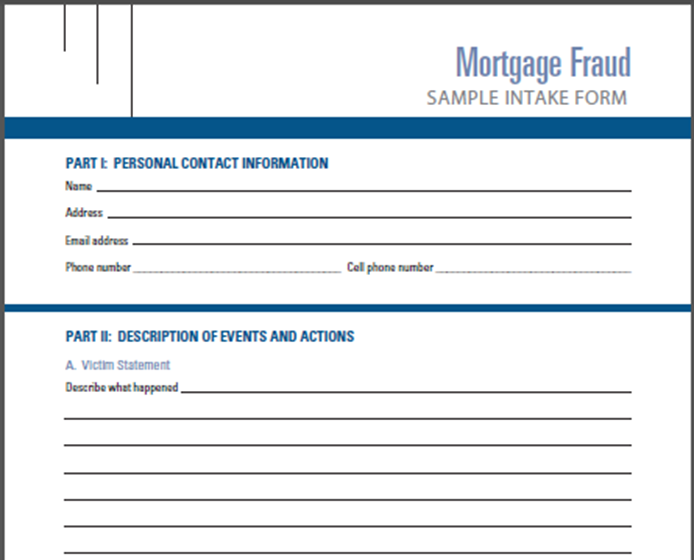 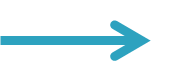 © 2015 National Crime Prevention Council, Inc. www.ncpc.org
27
Create a comprehensive list of relevant information
Part II – Description of Events and Actions
B. Relevant Information
Parties involved with name, title, and agency
Perpetrator(s) and relationship to victim(s)
Victim(s)
Timeline of fraud events
Important dates, such as mortgage payment deadline
Victim’s credit report
Logs of phone conversations or emails
Damage(s) or harm alleged or perceived
Name, title, agency, phone, email of the lender’s representative
Current state of the mortgage or home
Reports or complaints previously filed, and to whom—name, agency, phone, email
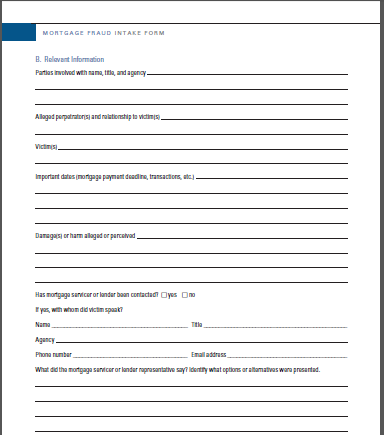 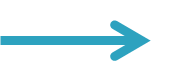 © 2015 National Crime Prevention Council, Inc. www.ncpc.org
28
[Speaker Notes: Ask the victim for as many details as possible, such as the following
Perpetrator’s name, mail, email addresses, telephone numbers, website address, the fraudster’s purported regulatory registration numbers
A timeline of fraud events
The police report, if any
The victim’s most recent credit report from all three credit reporting companies
Any evidence of the fraud 
Logs of phone conversations, with dates, names and phone numbers of representatives to whom the victim spoke, notes on what information was given
Important dates such as mortgage payment deadlines, transactions, names and numbers of people spoken to, whether a report was filed or a complaint made previously, etc.
Any other relevant documentation]
Assess the victim’s situation
Part III – Assessment and Recommendations
A. Assessment
In this part, the Victim Service Provider is asked to determine and document whether mortgage fraud has taken place.
If there is fraud, identify the type. This is important because reporting and remedies may vary accordingly.
B. Recommended Actions 
The Victim Service Provider recommends a course of action for the victim, such as
contact mortgage service or lender
speak with HUD-approved housing counselor
report mortgage fraud or suspicious activity to appropriate authorities.
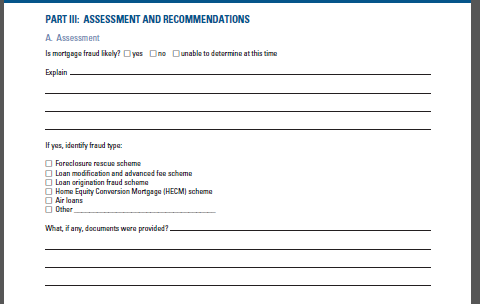 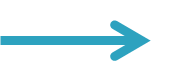 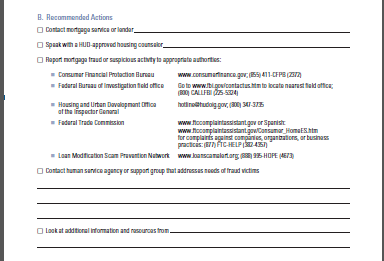 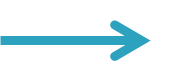 © 2015 National Crime Prevention Council, Inc. www.ncpc.org
29
[Speaker Notes: In the Assessment and Recommendations part of the form, the victim will be asked to identify the type of fraud that was perpetrated.  Below is a list of the most common types of fraud, discussed in detail in Part One of this program.  It may be necessary to walk the victim through the descriptions in Part One to refresh their memory.  Types of frauds include

Phantom help
Fake “government” programs
Bait and switch
Forensic audit
Reverse mortgage/HECM
Rent-to-own
Equity stripping
Illegal flipping (flopping)
Bankruptcy]
Work out an action plan
Part IV – Action Plan
A.  Action to Which Victim Commits
In this section, the victim is required to commit to a course of action recommended by the Victim Service Provider.
This can include contacting the lender, speaking with a HUD-approved housing counselor, or reporting mortgage fraud or suspicious activity to appropriate authorities.
B.  Materials Provided
The Victim Service Provider records materials given to the victim. 
The Victim Service Provider also documents the victim’s commitment to read and understand the materials in order to prevent ongoing or future mortgage fraud.
© 2015 National Crime Prevention Council, Inc. www.ncpc.org
30
What to do once the intake form has been completed
Once the form has been completed, continue to help the victim.
Report fraud to the appropriate authorities. 
Reporting ensures that responsible parties are investigated, sets the stage for any future compensation, and prevents further damage to the victim and others.
Contact a housing counselor.
The U.S. Department of Housing and Urban Development provides housing counselors for victims of mortgage lending fraud.
Follow up with identify theft issues.
Establish fraud alerts at all three credit reporting companies and obtain copies of recent credit reports.
Seek restitution possibilities.
Often the best possibility for recovering lost assets is through civil law suits.
© 2015 National Crime Prevention Council, Inc. www.ncpc.org
31
[Speaker Notes: Report the fraud to as many agencies as apply. With mortgage fraud, the victim should report both to the state agencies handling this crime and to the Inspector General for the U.S. Department of Housing and Urban Development.
Mortgage Fraud
Housing and Urban Development (HUD) Office of the Inspector General
(800) 347-3735; hotline@hudoig.gov
Mortgage Loan Modification Fraud
PreventLoanScams.org
A national clearinghouse for loan modification fraud
(888) 995-HOPE
www.complaint.preventloanscams.org
Any Lending Fraud
Federal Trade Commission Complaint Assistant
(877) FTC-HELP; www.ftccomplaintassistant.gov
State Agencies for All Types of Fraud
Look up the agency to report to at www.preventloanscams.org/states]
Report fraud to authorities
Report fraud to the appropriate government agencies
Housing and Urban Development (HUD) 
Office of the Inspector General, for mortgage fraud.
Prevent Loan Scams 
A national clearinghouse for loan modification fraud.
Federal Trade Commission
The FTC’s Complaint Assistant will add the victim’s report to the Consumer Sentinel Network database used to track crime and criminals.
Internal Revenue Service and Social Security Administration 
If the victim suspects identity theft.
Consumer Financial Protection Bureau
Provides listing of legal aid services by state as well as a consumer forum for lodging complaints.
Contact information for these organizations can be found at the end of the course.


.
© 2015 National Crime Prevention Council, Inc. www.ncpc.org
32
[Speaker Notes: Contact local law enforcement, the local FBI field office, and the state Attorney General to file a complaint about the fraud. Reporting the fraud to law enforcement is important to begin the recovery process, ensure the responsible parties are investigated, and prevent further damage to other individuals.  While the victim may be told that these cases are mostly civil matters, there may still be ways to investigate the fraud as a criminal matter.  In addition, if enough people report their crimes to law enforcement and the issue becomes a big enough problem, there may eventually be changes in laws that determine that these situations are harmful to society as a whole and therefore meet the criteria for a criminal case.  
File reports with other government agencies, such as the Federal Trade Commission and HUD.
Finding the right Attorney General’s office depends on where the victim lives and where the fraud took place. 
To file a report with the Federal Trade Commission (FTC), contact the FTC’s Complaint Assistant. 
Lodging a complaint will also enter the fraud into the Consumer Sentinel Network so that law enforcement can track these crimes. (Note, however, that this process will not initiate a criminal investigation.)
The Prevent Loan Scams website, a project of the Lawyers’ Committee for Civil Rights under Law, offers victims a form for reporting fraud with a commitment that it will be forwarded to law enforcement agencies.]
Report fraud to authorities, cont’d
File a complaint with the authorities
Local police department as well as Federal Law Enforcement
Contact the local FBI field office or submit an online tip at www.tips.fbi.gov
District Attorney
Contact the local District Attorney’s office
State Attorney General
Contact the state Attorney General’s consumer protection unit and the prosecution unit to report the fraud. 
Also report the fraud to business and nonprofit organizations
Better Business Bureau (BBB)   
Mortgage Bankers Association 


.
© 2015 National Crime Prevention Council, Inc. www.ncpc.org
33
Contact a housing counselor
The U.S. Department of Housing and Urban Development provides housing counselors for individuals buying a home, refinancing a home, or attempting to avoid foreclosure.  
All victims of mortgage lending fraud should contact a local housing counselor. 
For clients affected by predatory lending and foreclosure prevention strategies, counselors explain the foreclosure process, provide referrals to other sources, and assist clients in locating alternative housing.
Find a local housing counselor at www.hud.gov/offices/hsg/sfh/hcc/hcs.cfm or call the Housing Counselor Referral line at (800) 569-4287.
Victims can search specifically for a reverse mortgage counselor or a foreclosure avoidance counselor.
Suspected mortgage fraud can be reported using this portal:www.portal.hud.gov/hudportal/HUD?src=/program_offices/housing/prevent_loan_scams
© 2015 National Crime Prevention Council, Inc. www.ncpc.org
34
[Speaker Notes: The earlier that the housing counselor and lender establish contact with the client, identify the cause of default, and begin to discuss reinstatement options, the more likely it is that the default will be cured and the homeowner will be able to retain ownership. Efforts to assist the client should ideally begin as soon as the loan becomes delinquent. The housing counselor should conduct follow-up housing counseling with the client on an as-needed basis until the default is corrected or the mortgage lender completes foreclosure and the client has found alternate housing.

www.hud.gov/offices/adm/hudclips/handbooks/hsgh/7610.1/76101HSGH.pdf]
Follow up with identity theft issues
Loan fraudsters may have the victim’s identity information, including Social Security number.
The victim will need to treat this fraud as an identity theft and establish fraud alerts at the three lead credit reporting companies—Experian, TransUnion and Equifax—and obtain copies of recent credit reports.
Use the identity theft report (the combination of the police report and identity theft affidavit) to create an extended fraud alert.
If permitted in the victim’s state, the victim should consider placing a credit freeze on their credit report. 
The credit reporting agencies provide online checklists for victims to report fraud and begin to regain their credit standing.
The Prevent Loan Scams website offers victims a form for reporting fraud with a commitment that it will be forwarded to law enforcement agencies.
© 2015 National Crime Prevention Council, Inc. www.ncpc.org
35
[Speaker Notes: Extended Fraud Alert
Use the identity theft report (the combination of a police report and identity theft affidavit) to create an extended fraud alert.  The extended fraud alert is free. This is a report that the victim can place on their credit file.  When an extended alert is placed on the credit file, the victim is entitled to two free credit reports within 12 months from each of the three nationwide credit reporting companies; and the credit reporting companies must take the victim’s name off marketing lists for pre-screened credit offers for five years, unless the victim asks to have their name back on the list. The extended alert lasts for seven years.
Credit Freeze
If permitted in the victim’s state, the victim should consider placing a credit freeze on their credit report. A credit freeze prevents companies from checking someone’s credit, making it more difficult for fraudsters to use the victim’s identity to obtain credit.
The Prevent Loan Scams website, a project of the Lawyers’ Committee for Civil Rights under Law, offers victims a form for reporting fraud with a commitment that it will be forwarded to law enforcement agencies. www.lcintake.serveronline.net/intake-basic-qualify.aspx?source=MHA]
Help victim explore restitution possibilities
Legal remedies
The legal system is an essential tool for seeking restitution for foreclosure rescue and loan modification scams. 
Full financial recovery is difficult to achieve. 
Even when there is a restitution order, victims rarely obtain full recovery of their losses. 
Private litigation and government enforcement actions have been successful in efforts to recoup some or all of the money paid by homeowners to scammers.
© 2015 National Crime Prevention Council, Inc. www.ncpc.org
36
[Speaker Notes: www.lawyerscommittee.org/admin/site/documents/files/0464.pdf]
Help victim explore restitution possibilities, cont’d
State Attorneys General
In February 2012, 49 State Attorneys General and the federal government announced a settlement with the country’s five largest mortgage servicers.   
State Attorneys General received funding to help distressed homeowners. Programs differ by state. 
Contact the state AG’s office to determine if its programs cover the victim’s case.
Civil legal action 
Civil attorneys can analyze the particular facts and circumstances, advise on the available civil remedies. 
Victims of financial fraud often cannot get their money back unless they file their own civil lawsuit. Civil lawsuits take time and can be costly. 
The court might order the perpetrator to return some or all of the assets lost to fraud but the money or assets may have disappeared.
Civil lawsuits can be used to remove liens from victim’s homes and secure titles to their homes.
© 2015 National Crime Prevention Council, Inc. www.ncpc.org
37
Help victim explore restitution possibilities, cont’d
Individual lawsuits
The National Crime Victim Bar Association can provide referrals to attorneys who litigate on behalf of victims of crime and who offer initial consultations at no cost or obligation. Find attorneys through the association at www.victimbar.org. 
Local legal aid offices may be able to provide assistance to victims who are financially distressed. Find legal aid offices at www.lsc.gov. 
Class action lawsuits
The Lawyers’ Committee for Civil Rights under the Law – since March 2011 has filed 14 lawsuits against loan modification scam operations on behalf of more than 400 distressed homeowners, seeking both monetary and injunctive relief. 
The Lawyers’ Committee and its co-counsel have obtained court orders against 30 entities and 50 individuals, thereby shutting down these scam operations.
These efforts have resulted in the recovery of over $500,000 in monetary awards on behalf of the distressed homeowners, averaging over $1,250 per homeowner.
© 2015 National Crime Prevention Council, Inc. www.ncpc.org
38
Contact information
Victim’s rights
U.S. Department of Justice—for information on victim rights and financial fraud
www.justice.gov/usao/eousa/vr/crime_victims.html
State victim rights—State Attorneys General
www.naag.org
Law enforcement
State Attorney General
National Association of Attorneys General at www.naag.org. 
FBI (www.tips.fbi.gov) 
www.fbi.gov/about-us/investigate/white_collar/mortgagefraud/mortgagefraud
Local field office – www.fbi.gov/contact-us/field
© 2015 National Crime Prevention Council, Inc. www.ncpc.org
39
Contact information, cont’d
Mortgage and Lending Fraud 
Mortgage Bankers Association
www.homeloanlearningcenter.com/ConsumerHelpDesk
Prevent Loan Scams—Lawyers’ Committee for Civil Rights under Law,
www.preventloanscams.org        
www.complaint.preventloanscams.org
Housing and Urban Development (HUD) Office of the Inspector General
www.hudoig.gov/report-fraud
To find a housing counselor: www.portal.hud.gov/hudportal/HUD?src=/program_offices/housing/sfh/hcc/hcc_home 
Financial Fraud Enforcement Task Force
www.stopfraud.gov
Internal Revenue Service Identity Protection Specialized Unit
www.irs.gov/uac/Identity-Protection
Social Security Administration Fraud Hotline
(800) 269-0271; (866) 501-2101 (TTY)
© 2015 National Crime Prevention Council, Inc. www.ncpc.org
40
Contact information, cont’d
Consumer fraud
Consumer Financial Protection Bureau
www.consumerfinance.gov
Federal Trade Commission
www.consumer.ftc.gov/topics/homes-mortgages
www.ftccomplaintassistant.gov
Internet Crime Complaint Center
www.ic3.gov
Better Business Bureau (BBB)—www.bbb.org 
Scam tips—www.easternnc.app.bbb.org/scamtip   
Report a scam—www.bbb.org/council/consumer-education/scam-source/scam-or-complaint/
National Crime Prevention Council  
www.ncpc.org/topics/fraud-and-identity-theft
National Identity Theft Victims Assistance Network 
www.identitytheftnetwork.org
© 2015 National Crime Prevention Council, Inc. www.ncpc.org
41
Contact information, cont’d
Legal assistance
The National Crime Victim Bar Association
(202) 467-8716 or  www.victimbar.org. 
Legal aid offices 
www.lsc.gov
Lawyers Committee for Human Rights under the Law
www.lawyerscommittee.org/
www.lawyerscommittee.org/contact/intake
© 2015 National Crime Prevention Council, Inc. www.ncpc.org
42
For More Information
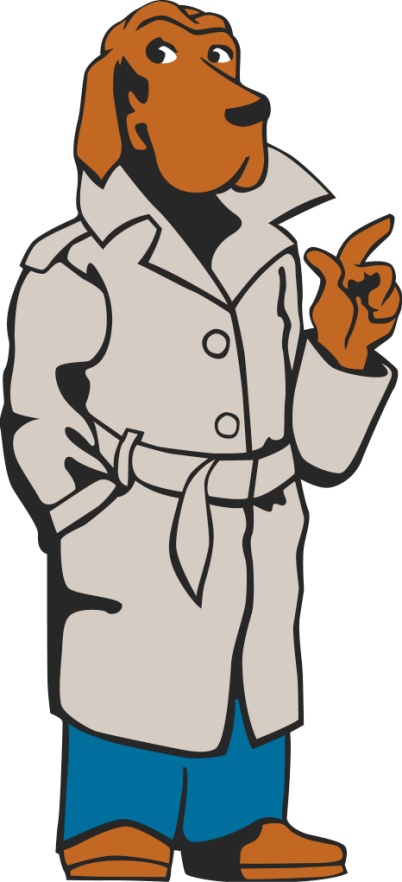 National Crime Prevention Council
1201 Connecticut Avenue, NW
Suite 200 
Washington, DC 20036-2636
202-466-6272
www.ncpc.org
© 2015 National Crime Prevention Council, Inc. www.ncpc.org
43
[Speaker Notes: This project was supported by Grant No. 2011-VF-GX-K021 awarded by Office for Victims of Crime. The Office for Victims of Crime is a component of the Office of Justice Programs, which also includes the Bureau of Justice Statistics, the National Institute of Justice, the Office of Juvenile Justice and Delinquency Prevention, the SMART Office, and the Bureau of Justice Assistance. Points of view or opinions in this document are those of the author and do not represent the official position or policies of the United States Department of Justice.]